Strange Quark Matter 2008 Experiment Summary

W.A. Zajc
Columbia University 





( this talk available at http://www.phenix.bnl.gov/phenix/WWW/publish/zajc/sp/presentations/SQM08/ )
10-Oct-08
Preface
It’s an experiment summary talk only in the sense that …
It was an experiment to ask me to provide such a talk…

Roughly- an attempt to summarize “experimental” situation for “strange quark matter”  ~ “flavor physics in nuclear matter”
Work in 1/N expansion:
N = Number of plots presented at the conference
1/N = probability your favorite topic will be addressed
10-Oct-08
Outline- will take “top-down” approach
Top

Bottom

Charm

Strange

Up

Down
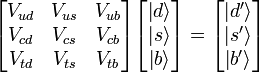 10-Oct-08
Top
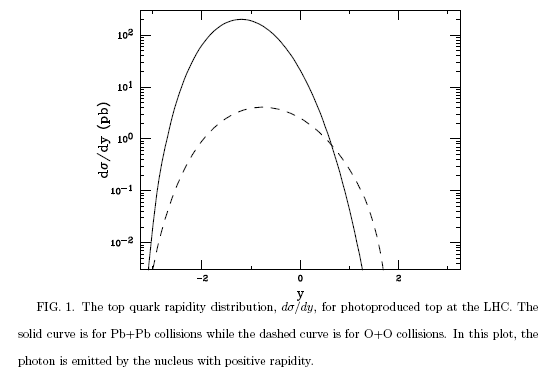 Irrelevant to date
LHC- potential to change that:
Photoproduction of top in peripheral heavy ion collisions
Spencer R. Klein, Joakim Nystrand, Ramona Vogt
In relativistic heavy ion collisions, top quarks can be produced by photon-gluon fusion when a photon from the Weizs\"acker-Williams virtual photon field of one nucleus interacts with a gluon in the other nucleus. Photoproduction with heavy ions at the Large Hadron Collider (LHC) will be the first accessible non-hadronic top production channel. We calculate the $t \bar t$ photoproduction cross sections, pair mass and top quark rapidity distributions in peripheral heavy ion collisions. The cross sections are sensitive to the top quark charge and the large-$Q^2$ gluon distribution in the nucleus. We find a cross section of 94 pb in calcium-calcium collisions, leading to 190 pairs in a one month ($10^6$ sec) LHC run. We also find $p$Pb and $p$Ca cross sections of 5.8 and 3.4 pb respectively, resulting in 6 and 34 $t\bar t$ pairs per month.
10-Oct-08
Outline- will take “top-down” approach
Top

Bottom

Charm

Strange

Up

Down
10-Oct-08
Bottom (onium)
Already relevant at RHIC:
 pQCD calibration:
Xu
Gunji
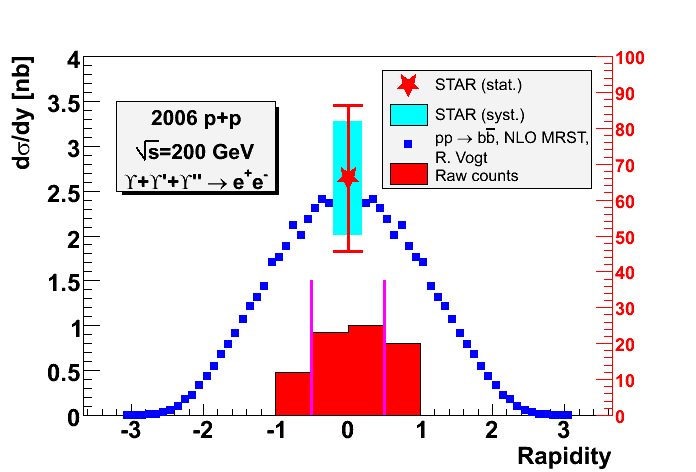 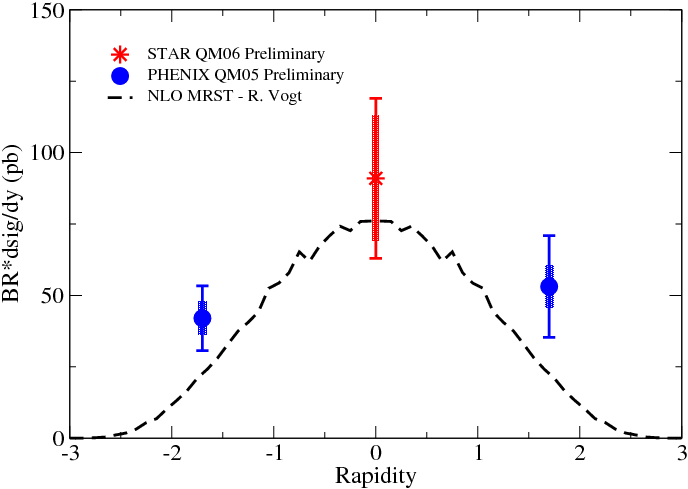 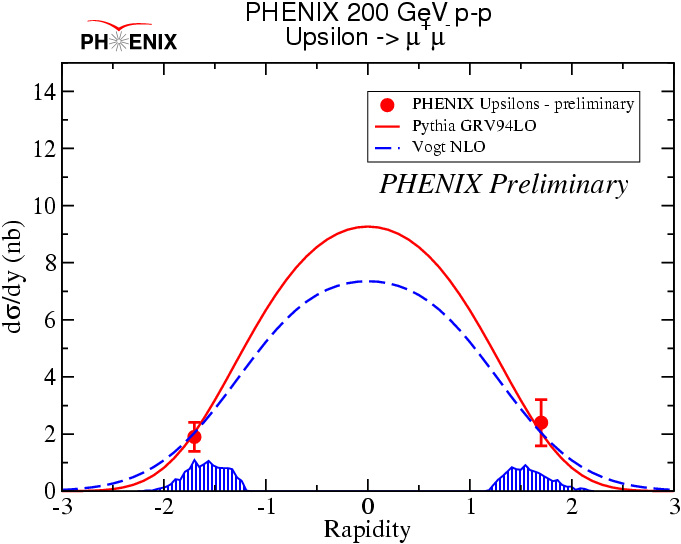 10-Oct-08
Bottom
Already important at RHIC:
 Necessary to understand heavy flavor energy loss mechanism :
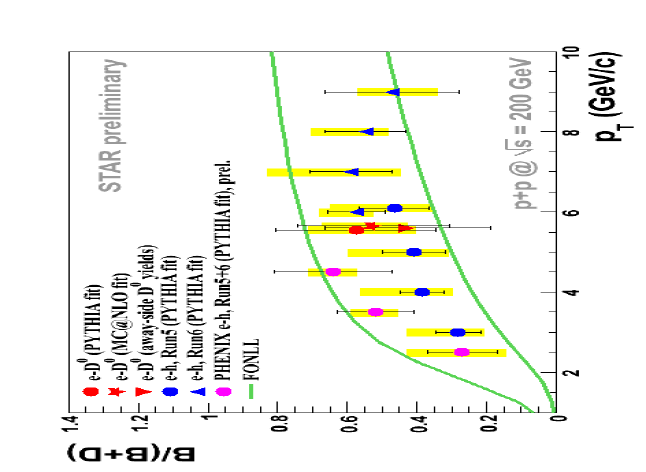 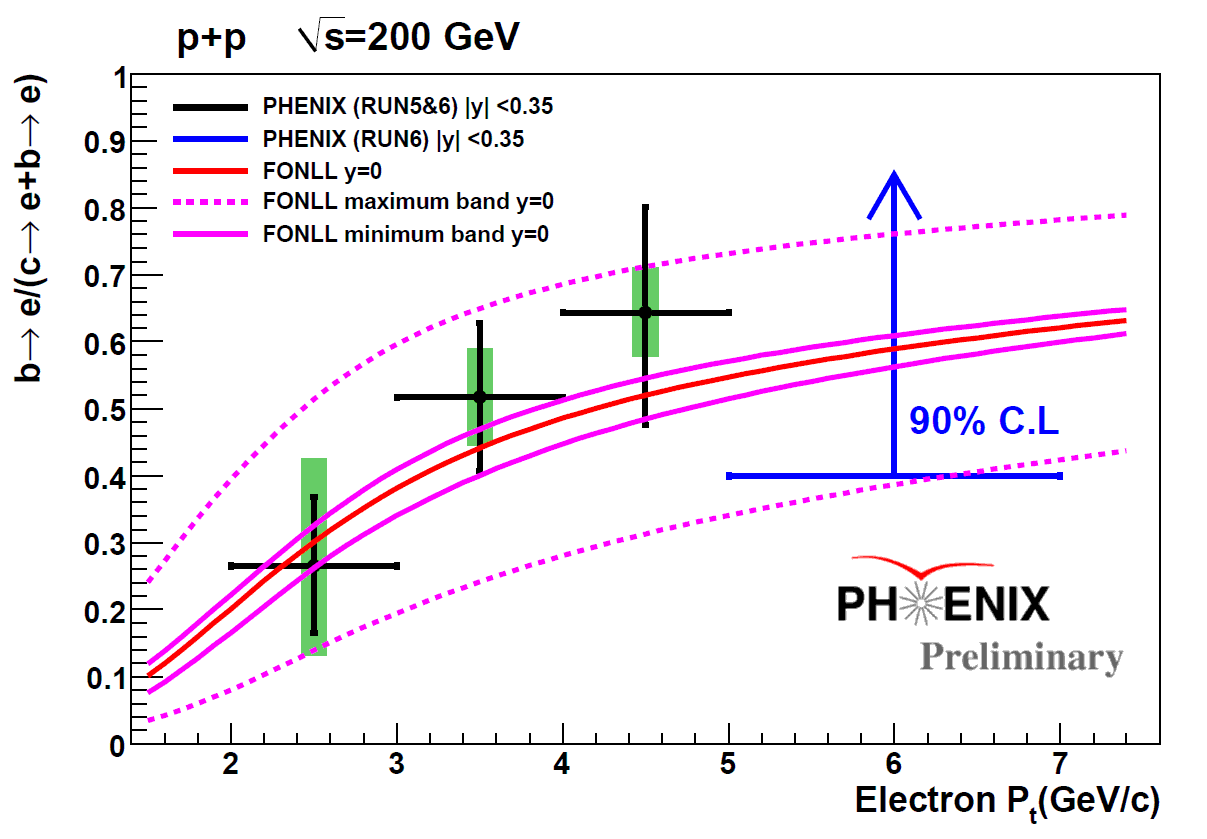 Sakai
Morino
10-Oct-08
Outline- will take “top-down” approach
Top

Bottom

Charm

Strange

Up

Down
10-Oct-08
Charm
Rapp 
Rosati
Xu
Conserved !
Loses energy:
 PHENIX and STARRAA ~ consistent
RAA ~ unchangedin region whereb’s should dominate
Flows
Again, little evidence fordecoupling of b’s
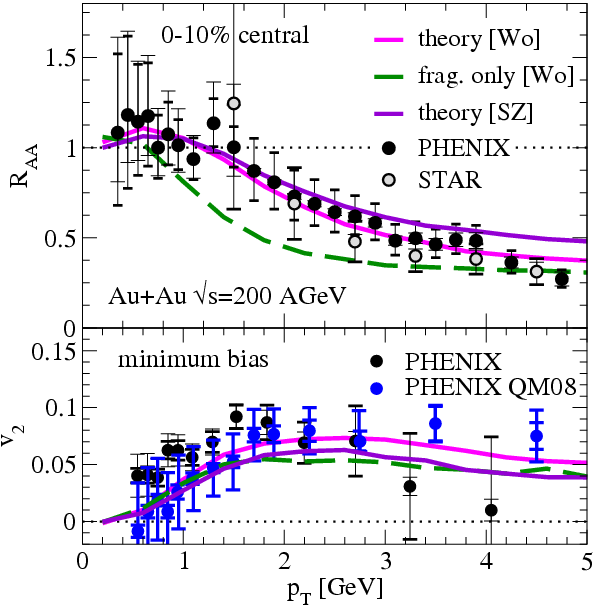 10-Oct-08
The Factor of ~2:
Being addressed:
 STAR 
10-fold reduction in material budget
Work on understanding 
momentum resolution
e/p from data
PHENIX
Cross checks viae+e- spectrum
Together
Joint effort to study/resolvediscrepancy
Jin
Xu
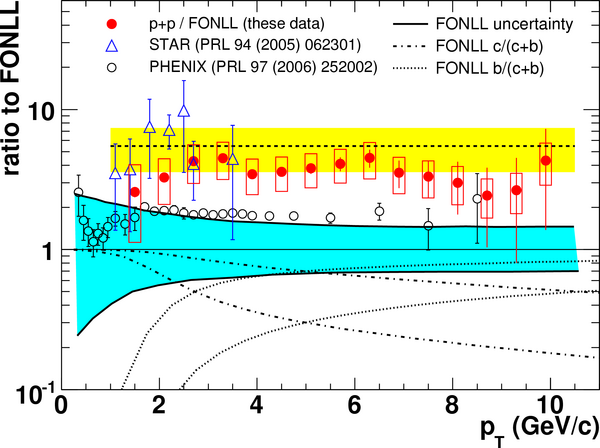 10-Oct-08
Charmonium
A still (increasingly?) complicated story:
Nicely illustrated on this slide by Taku Gunji:
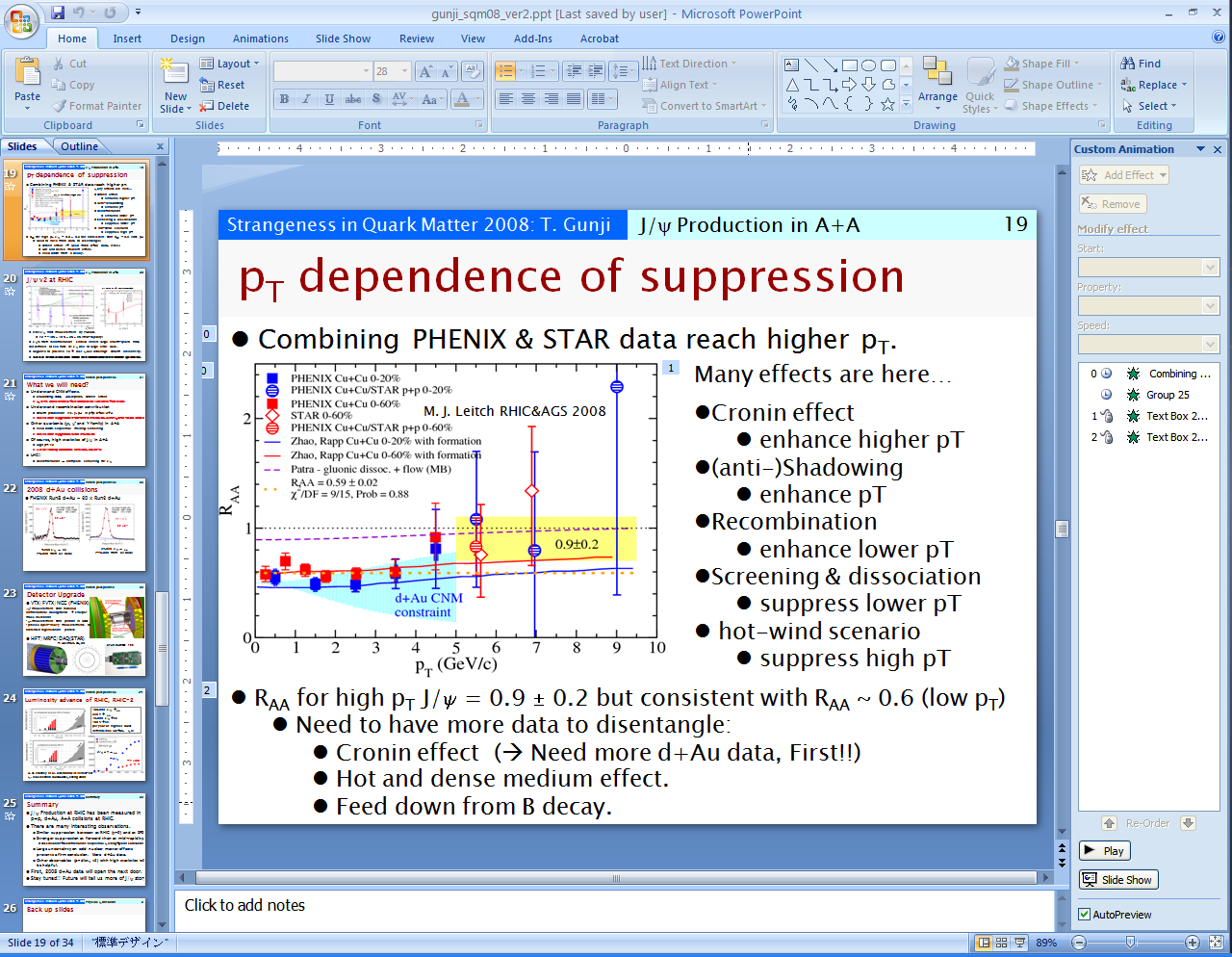 Be very wary of this plot !
10-Oct-08
‘Heavy’ Lifting Is Underway
In situ  measurements of ‘backgrounds’ :
cc  J/y : 20-40%
y’  J/y : ~8%
BJ/y : ~4% (@RHIC)





Detailed analysis of cold nuclear matter effects (Granier de Cassagnac)
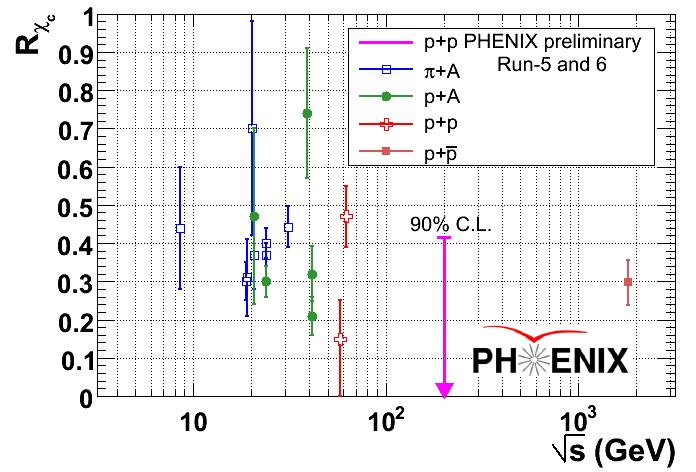 Gunji
Levy
Xu
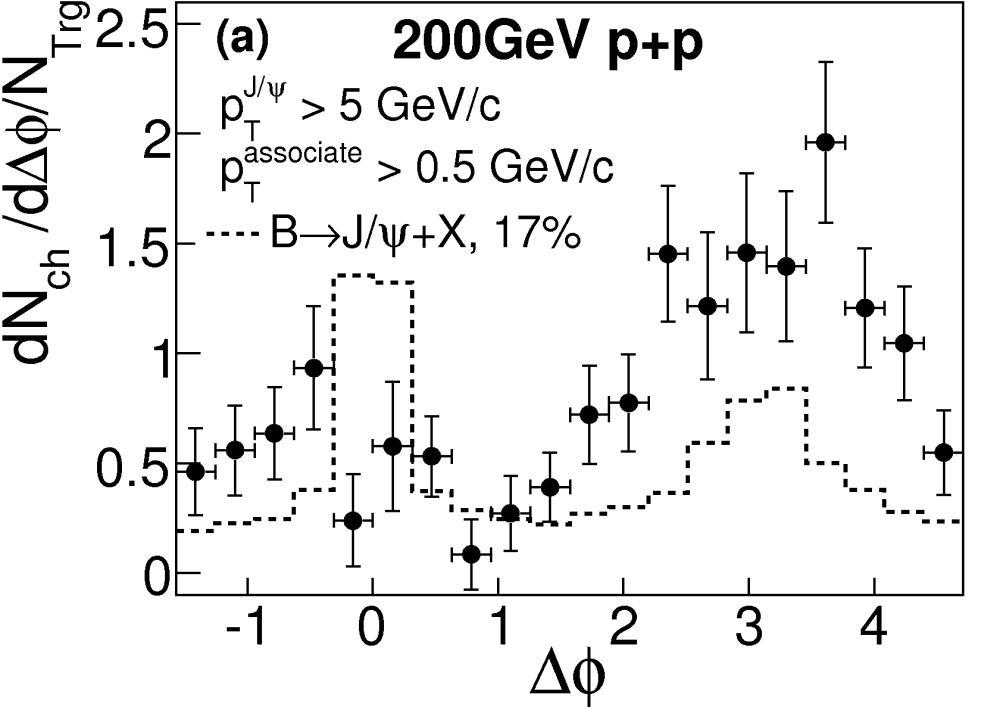 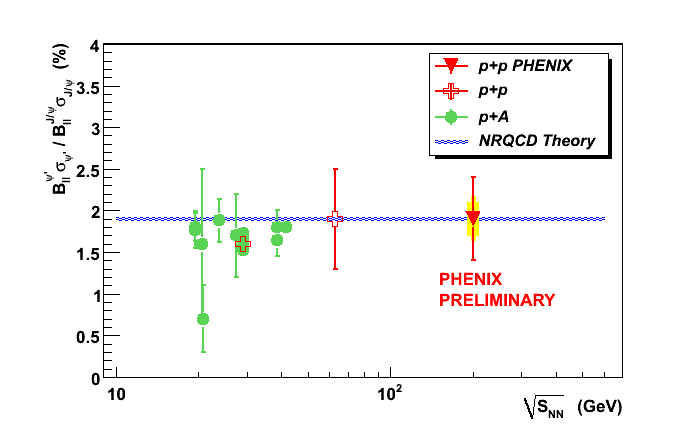 STAR Preliminary
10-Oct-08
Outline- will take “top-down” approach
Top

Bottom

Charm

Strange

Up

Down
10-Oct-08
Truly ‘Strange’
Large  f/K- ratio in subthreshold region :
Herrmann
Fabbietti
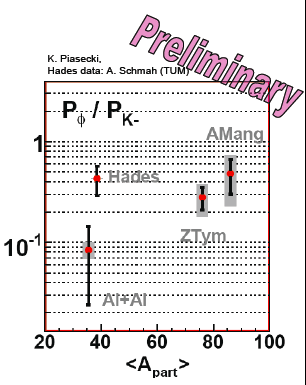 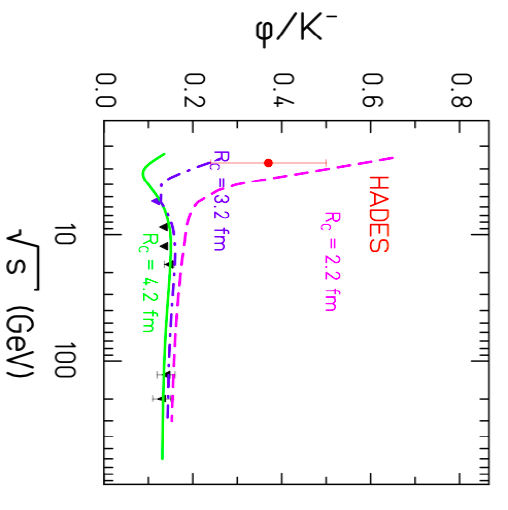 10-Oct-08
Huge Abundance of f (Plots)
Measured from sNN = 2.6(!) to 200 GeV
A favorite of experimentalistsand theorists alike at SQM08
     SQM08  HSQM08




 Key in testing:
Canonical suppression
Constituent scaling
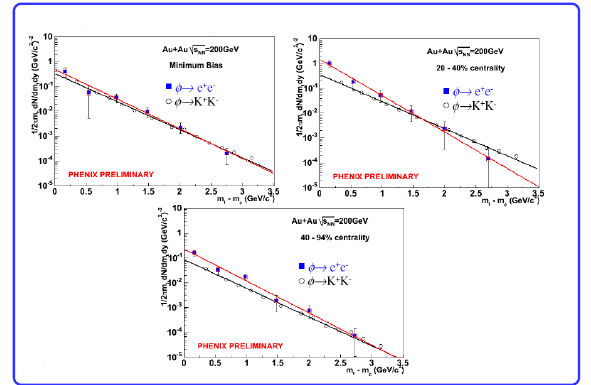 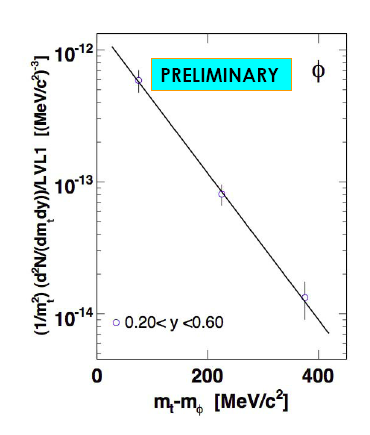 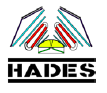 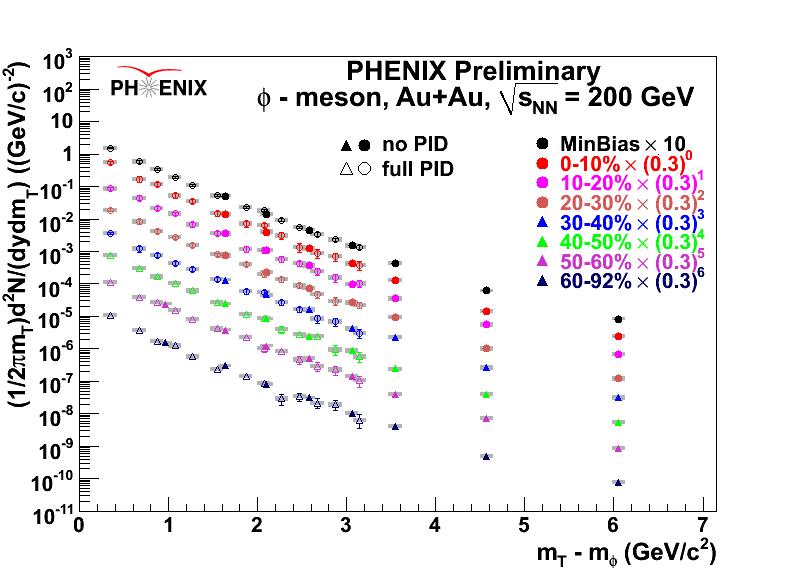 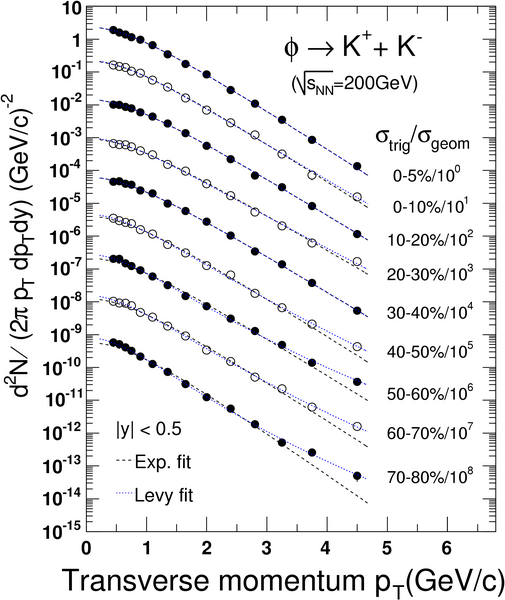 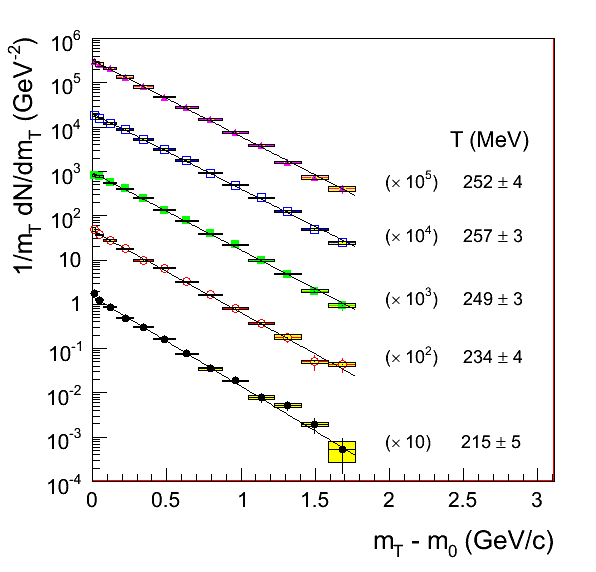 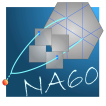 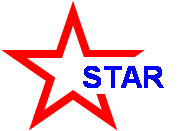 de Falco
 Fabbietti
Rosati
Mohanty
Sharma
10-Oct-08
The Main Event
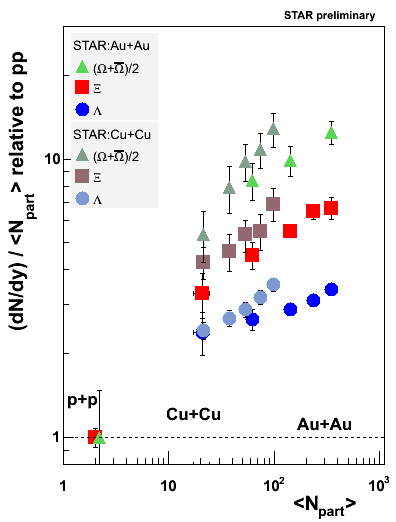 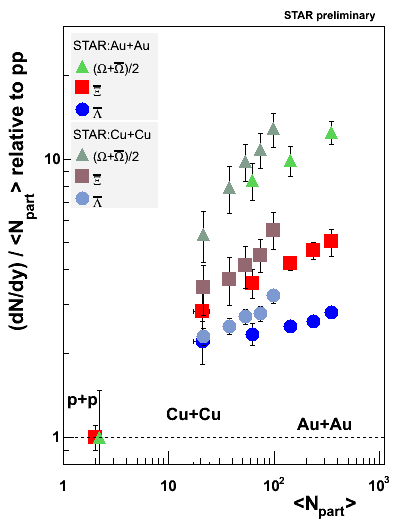 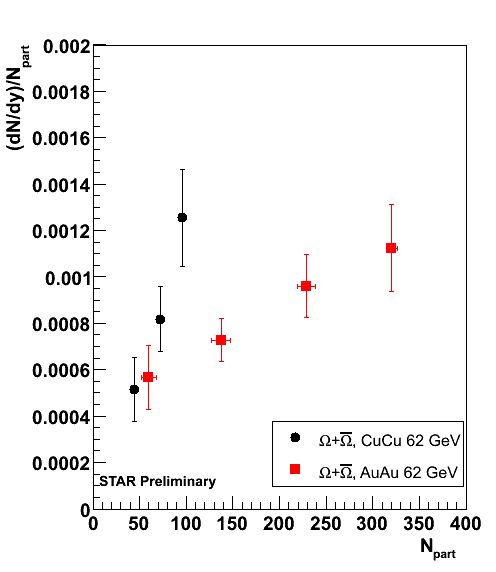 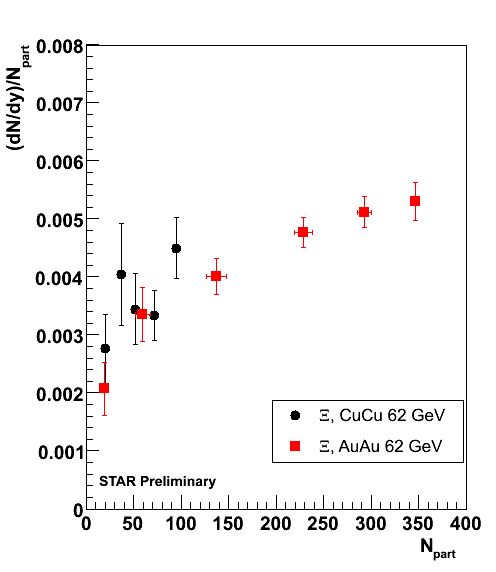 Systematics of (multiple) strangeness production
Famous plots since early days of SPS program
Additional commentslater
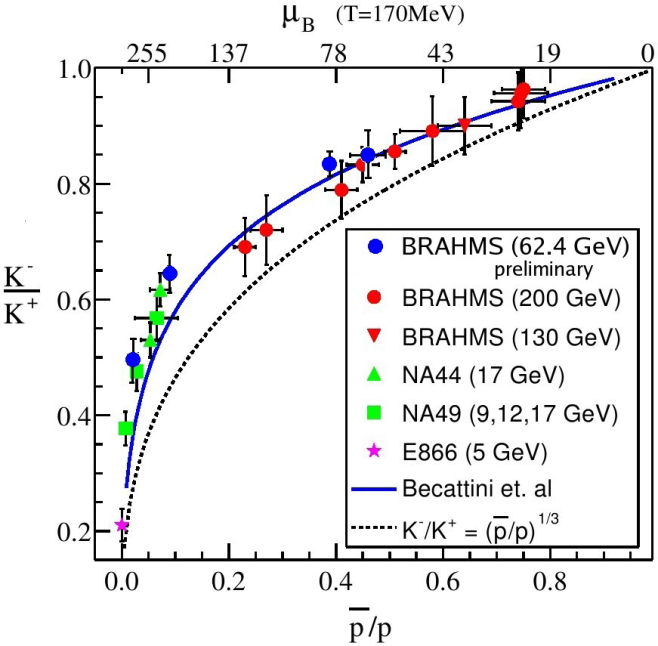 Arsene
Timmins
Munhoz
10-Oct-08
Outline- will take “top-down” approach
Top

Bottom

Charm

Strange

Up

Down
The “Bulk”
10-Oct-08
Detailed Studies of Bulk Flow
STAR Preliminary
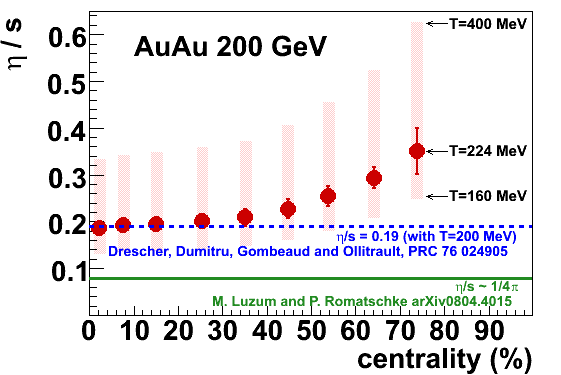 Experimental extraction of Knudsen number K = lmfp/L on way to h/s estimate:
Bai
Barranikova
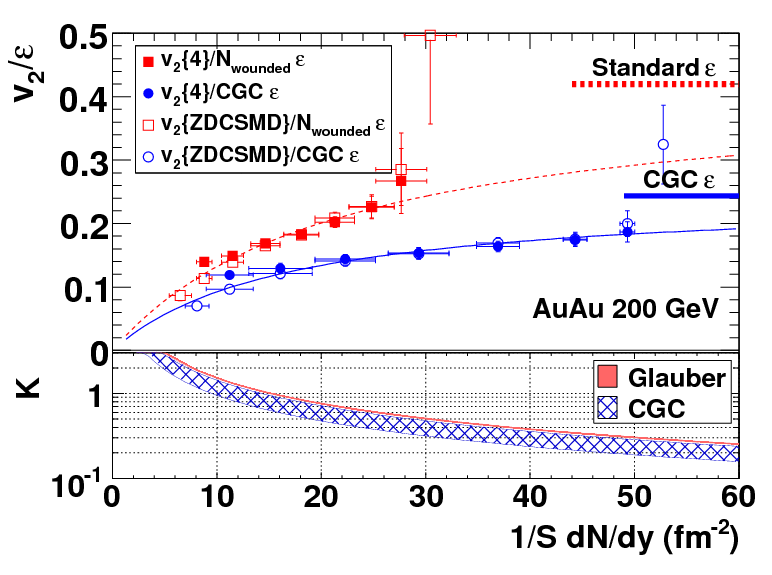 10-Oct-08
The Difficulties with Hydro
Seemingly insurmountable:




Unknown Initial Conditions
Eccentricity fluctuations
Unknown equation of state
Instabilities, acausal effects in relativistic viscous hydro
Hadronic rescattering effects
Bulk viscosity
Numerical viscosity
Finite size, core/corona effects
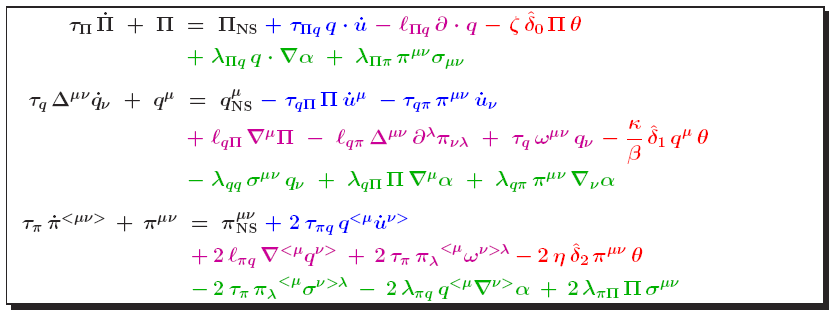 Rischke
Werner
Hirano
Csernai
Song
10-Oct-08
Concordance
BNL, April 2008:
Workshop on Viscous Hydrodynamics and  Transport Models in Heavy Ion Collisions
Workshop Summary
Song
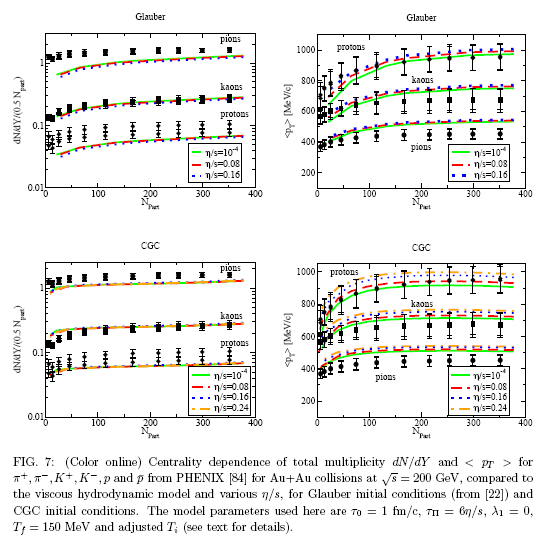 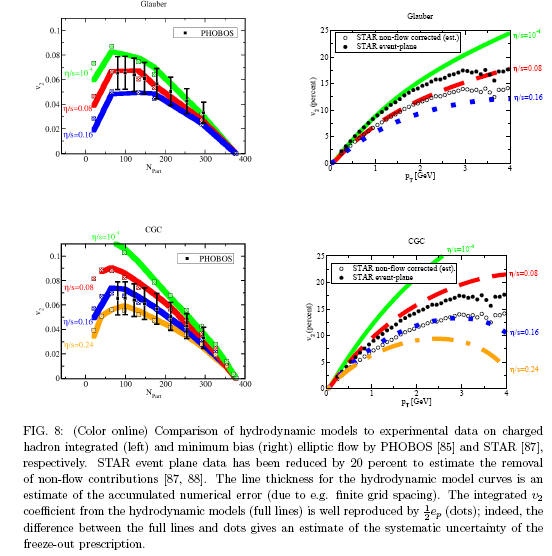 Luzum and Romatschke, arXiv:0804.4015
10-Oct-08
Editorial Comment
It was not clear to this (distant) observer if the same drive to “concordance” is being applied in this famous sector.
Need to (re?)-establish“L’Accorde de Trento”

Berndt Müller:
“Theory needsto develop robustobservables thatcan be measuredwith precision.”
(and falsified)
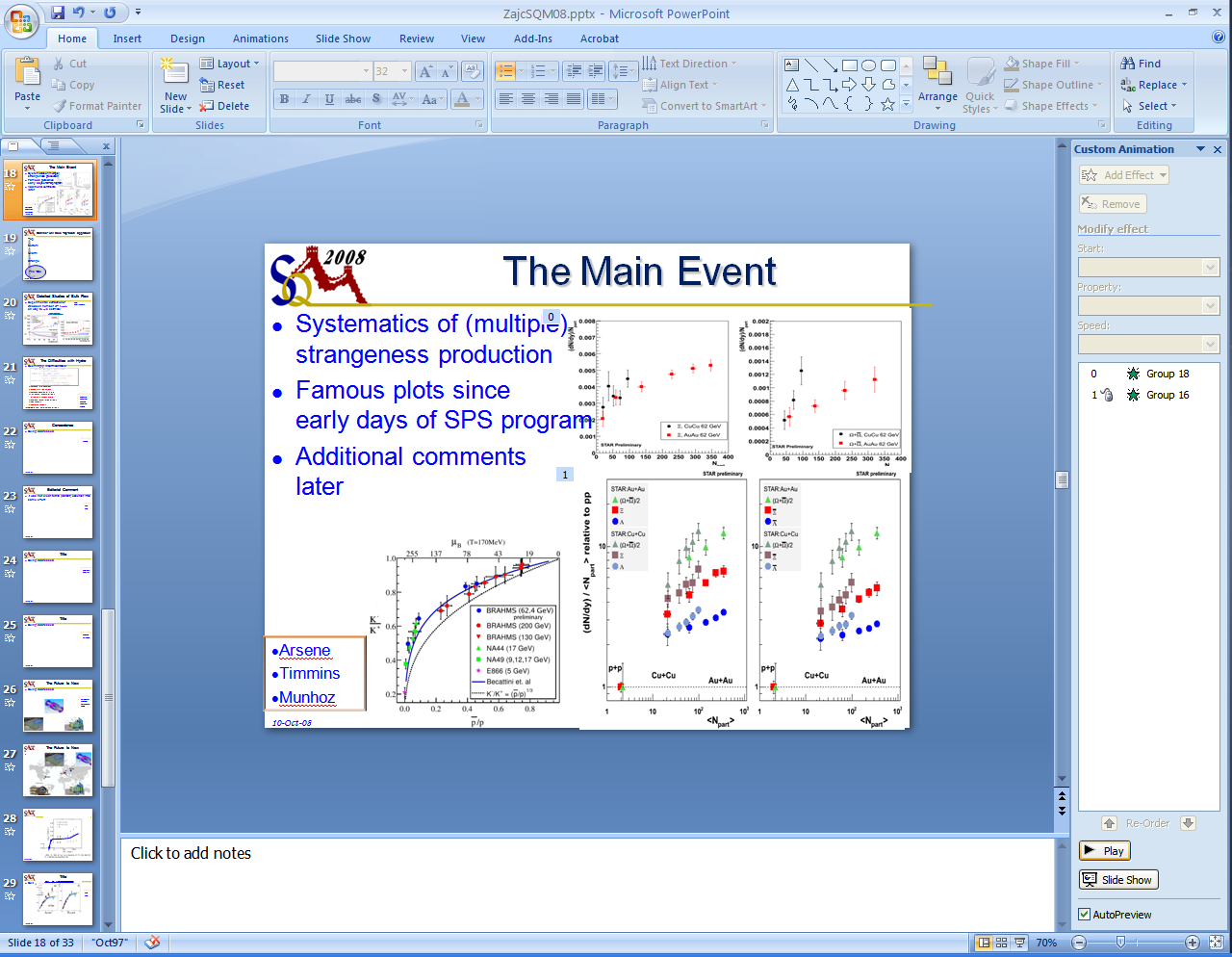 10-Oct-08
An Optimistic Note
The sitzfleisch is there:
http://www.physics.arizona.edu/˜torrieri/SHARE/share.html
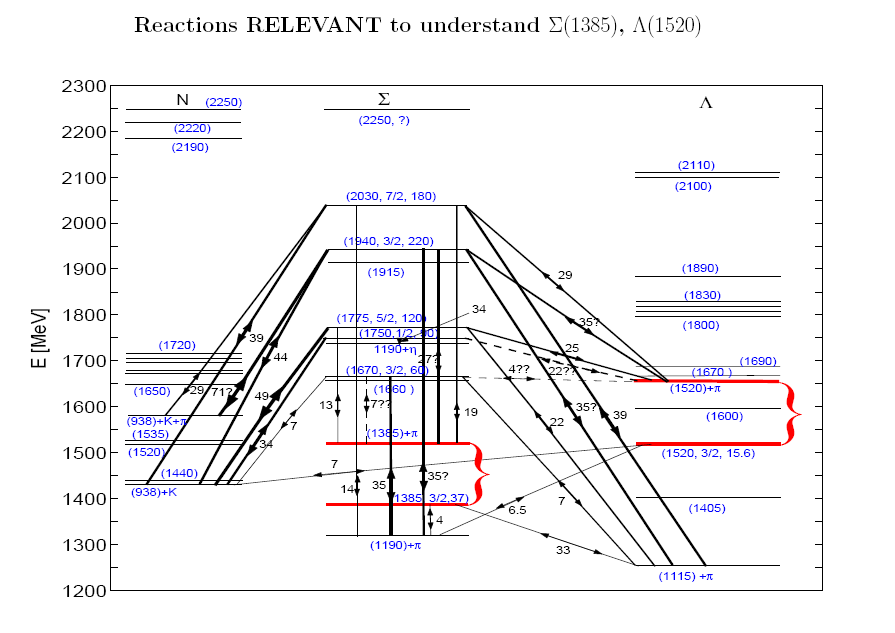 Rafelski
Torrieri
10-Oct-08
Largely Missing
Fluctuations
Relation between 
Observed constituent scaling:







Implications(?) for quasiparticles
Conflict(?) with “perfect fluid” behavior
 What are the relevant degrees of freedom?
Torrieri
Sharma
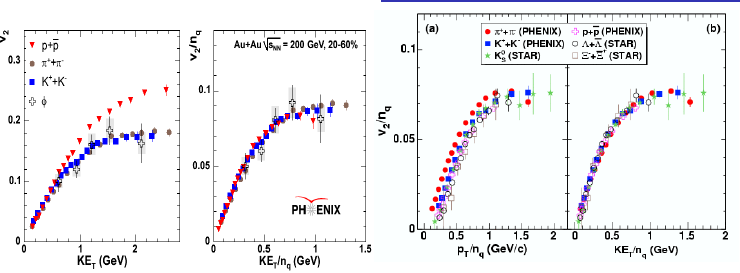 10-Oct-08
Recombination Revisited
Apply constituent scaling to “0-th moment” of flow
Interplay (pT, KET), (vT, T) helps understand d.o.f.?
Chen
Huang
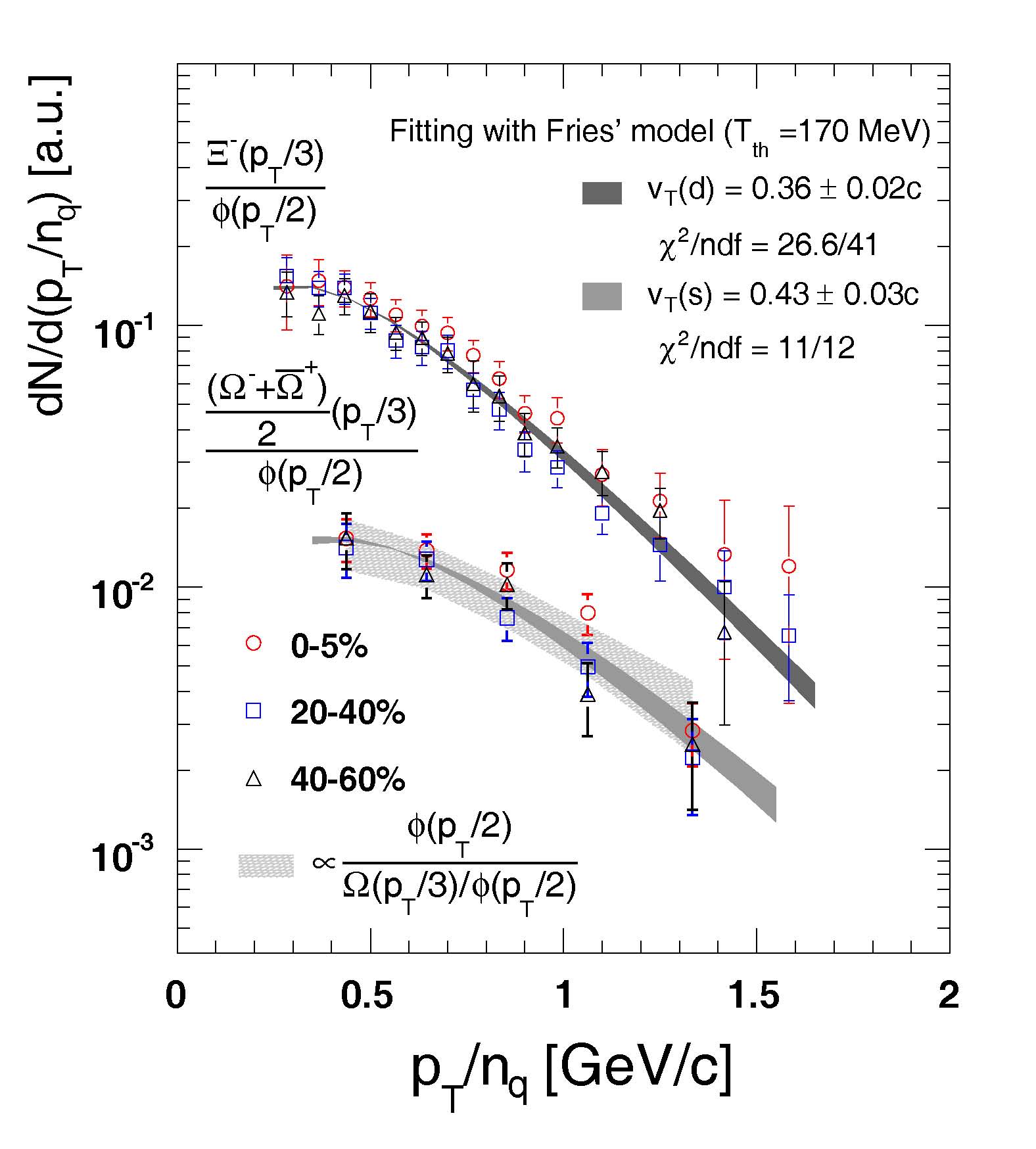 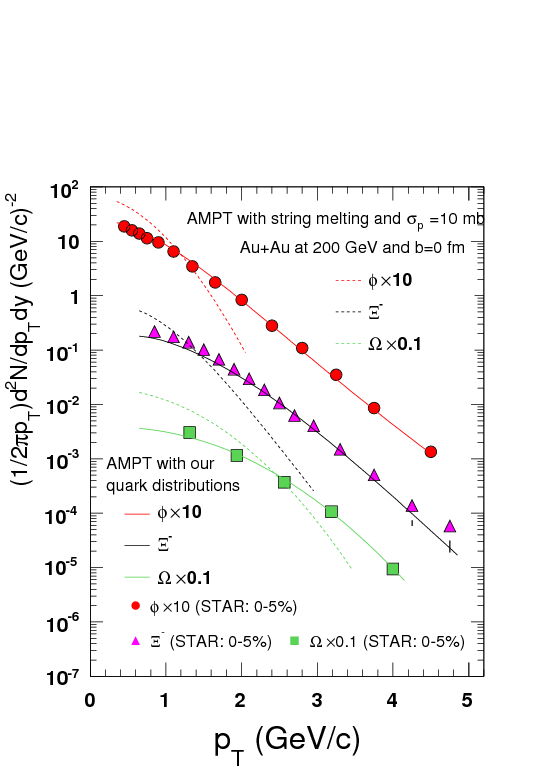 10-Oct-08
Onward to the Critical Point
RHIC Run-8:
Low energy segment at sNN=9.2 GeV
STAR- first results from ~3000(!) events:
Kumar
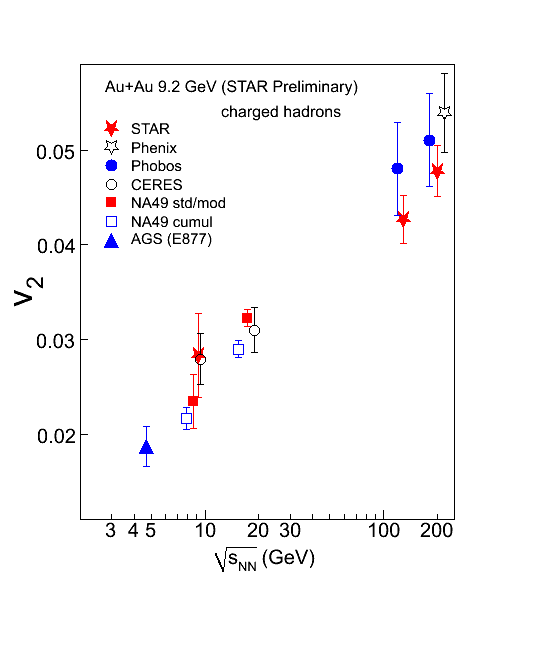 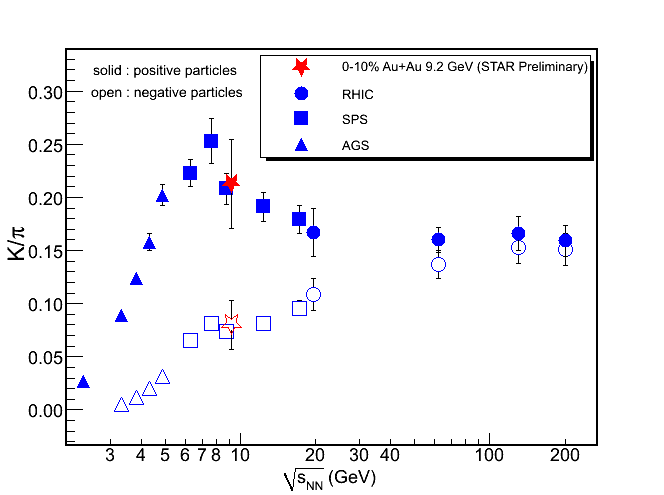 10-Oct-08
Paucity of World’s p+p Data
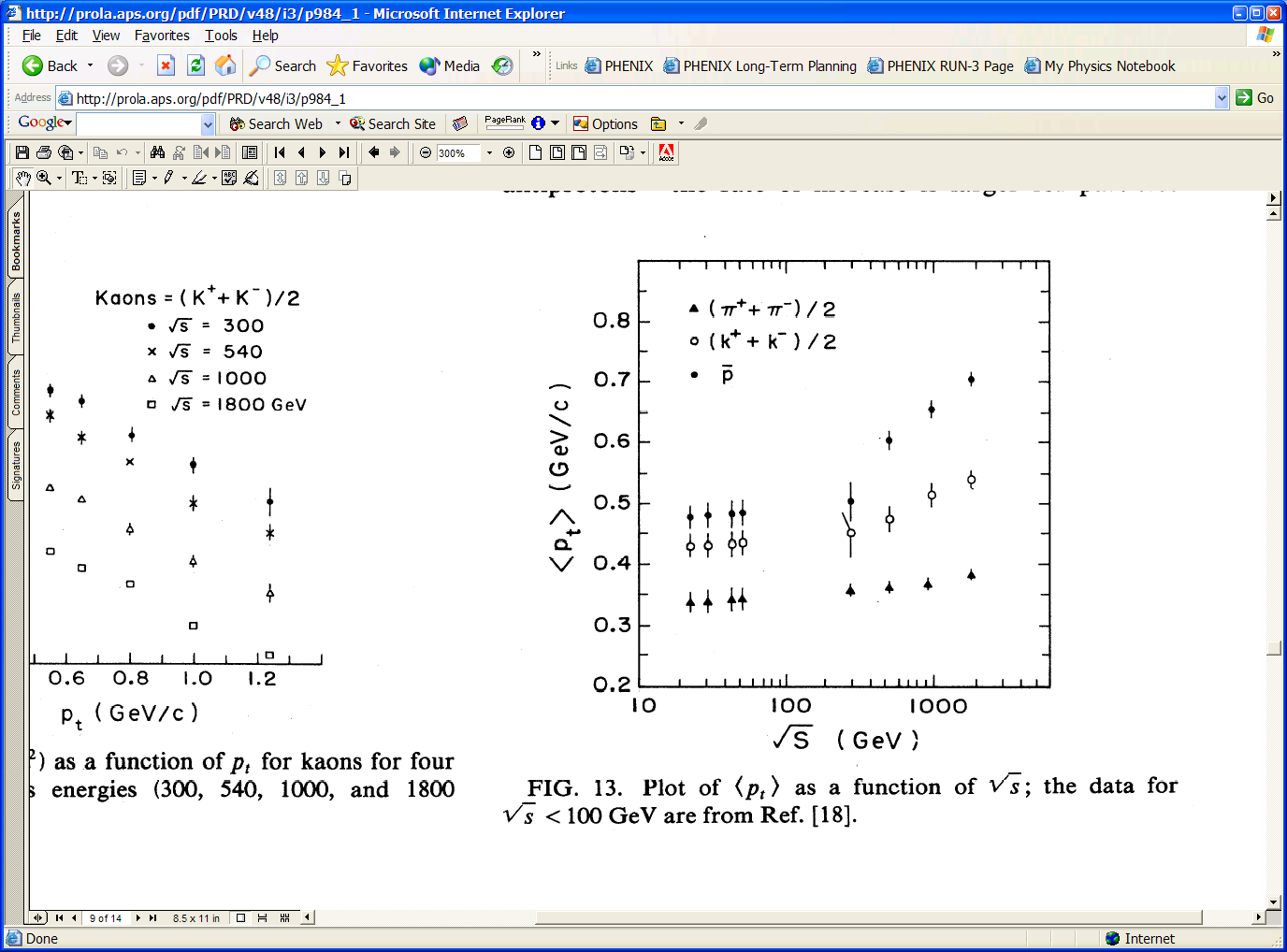 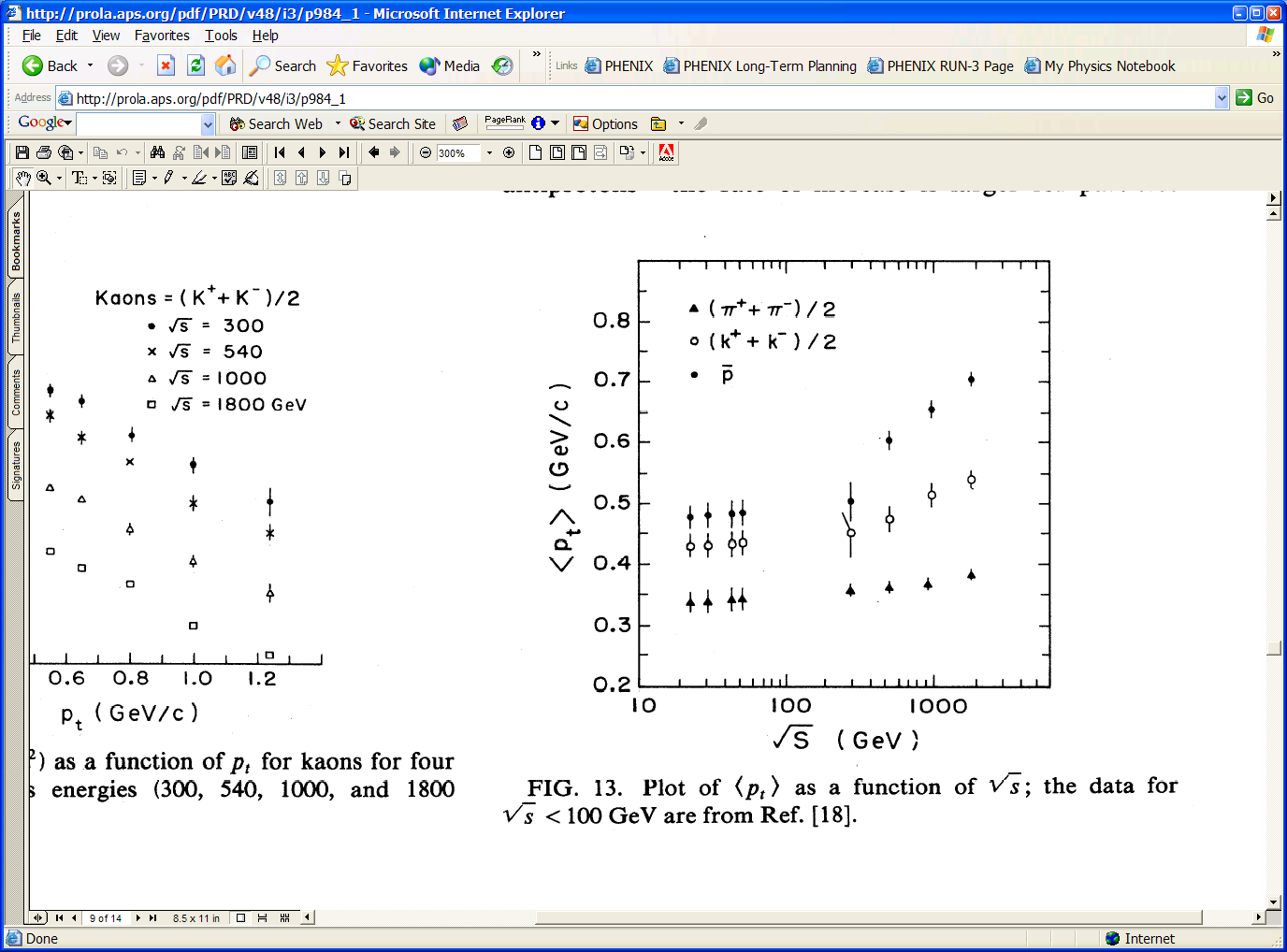 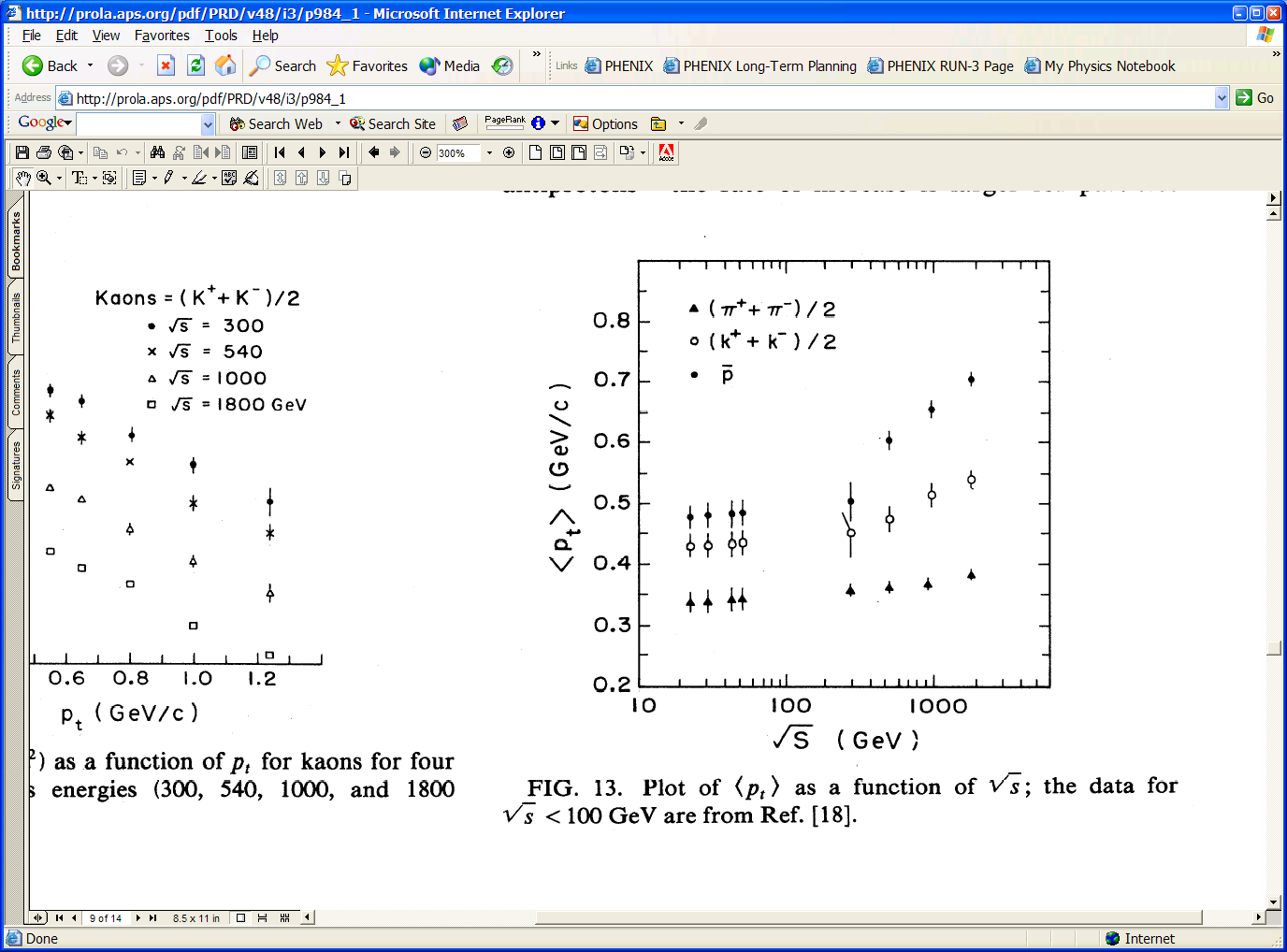 29-Sep-03
Scans Done Right
As in NA61 proposal
Gazdzicki
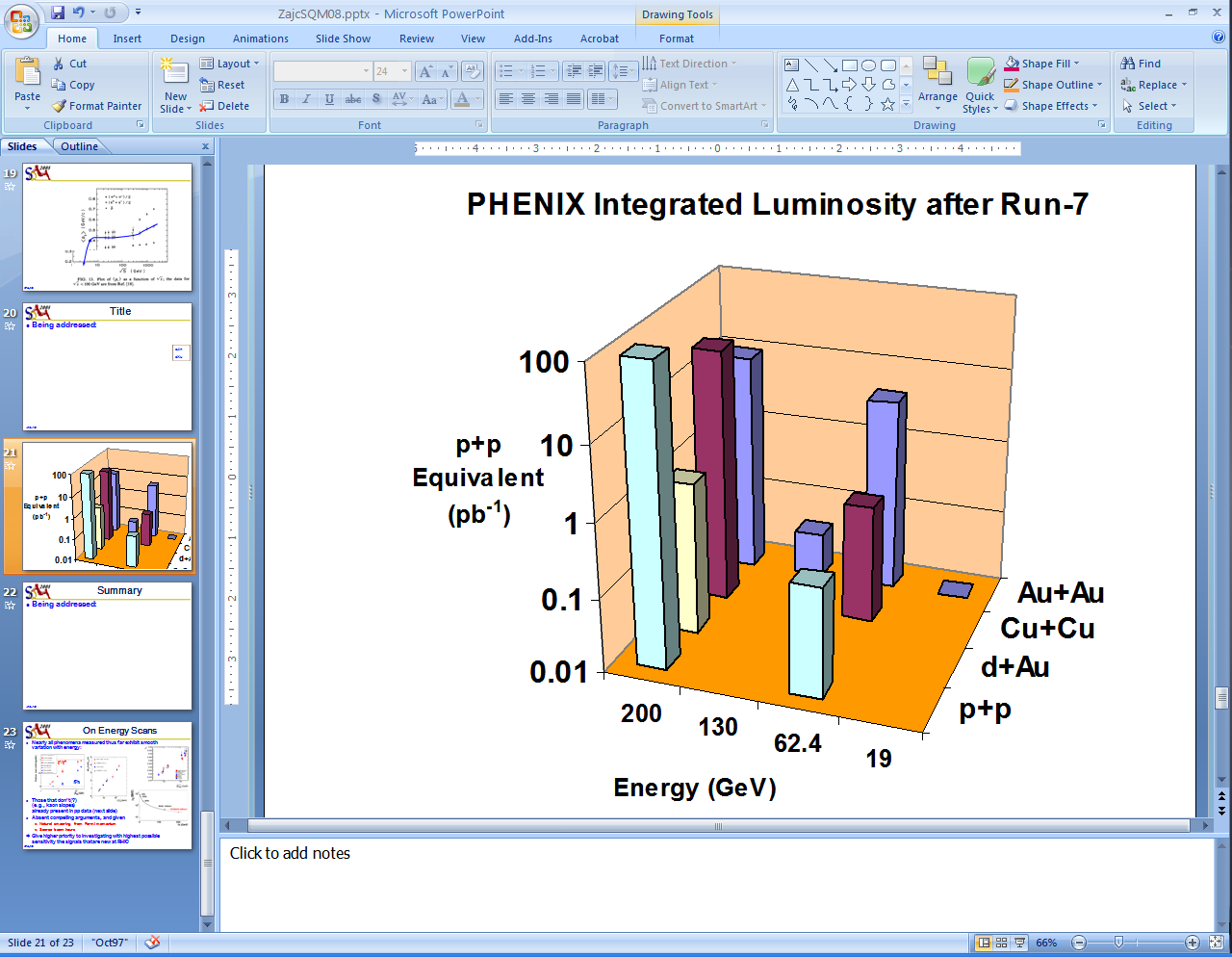 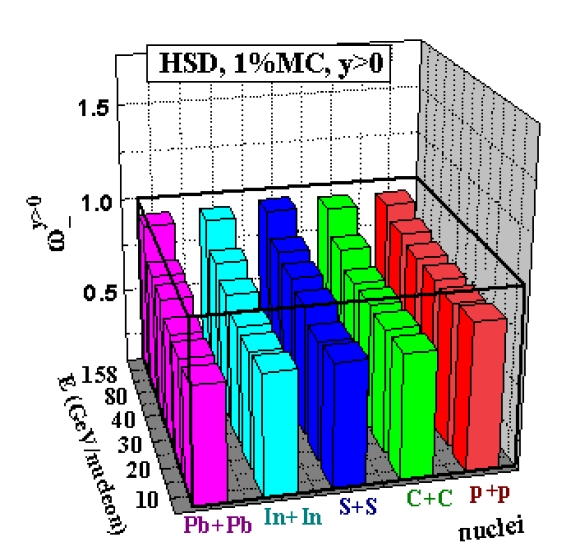 As proposed, Sep-04
10-Oct-08
The Future Is (almost) Now
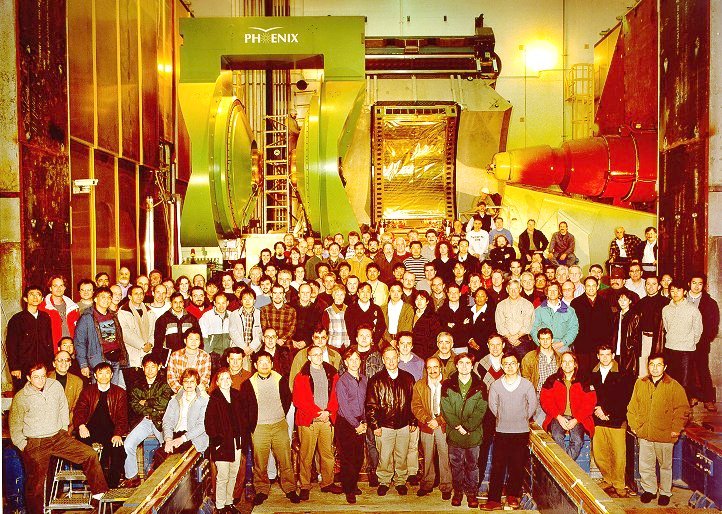 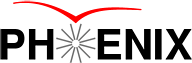 Incredible “Golden Era” for our field:
NICA
GSI-FAIR
SPS
RHIC-II
LHC
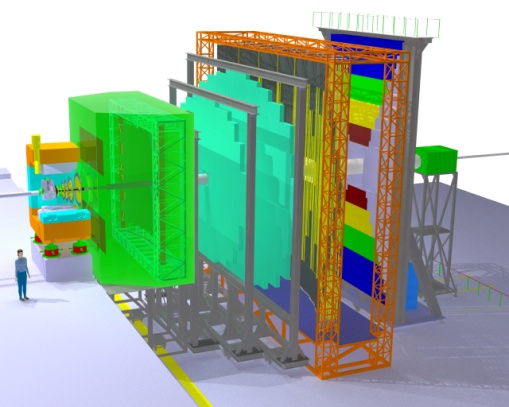 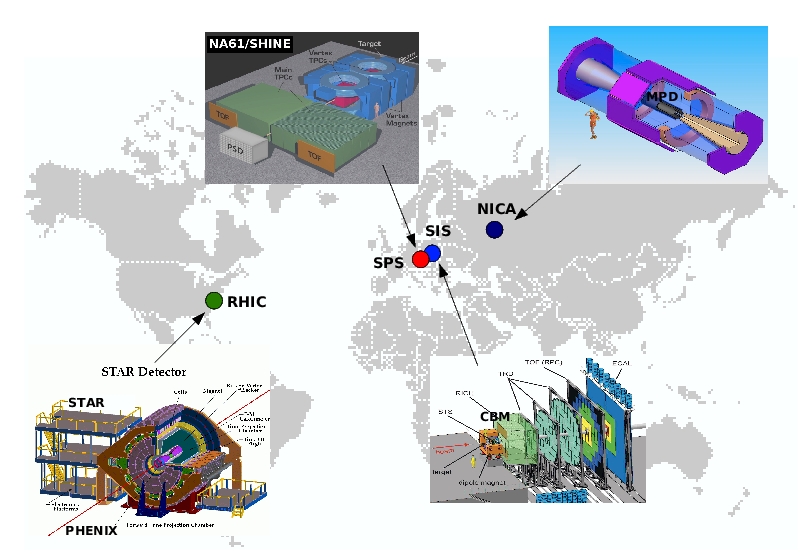 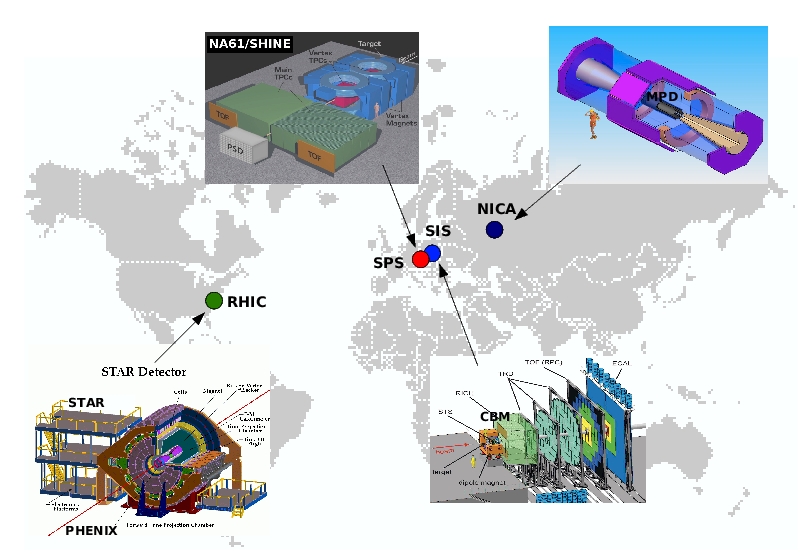 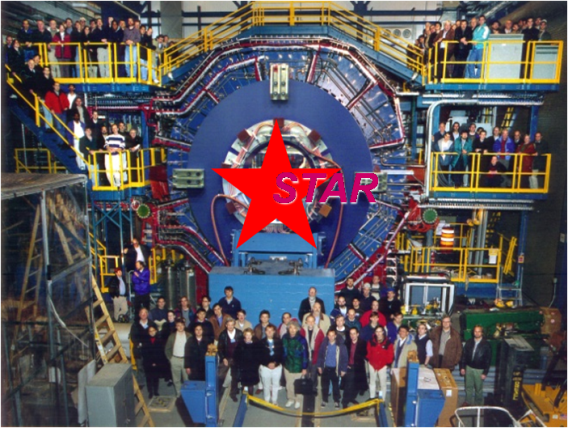 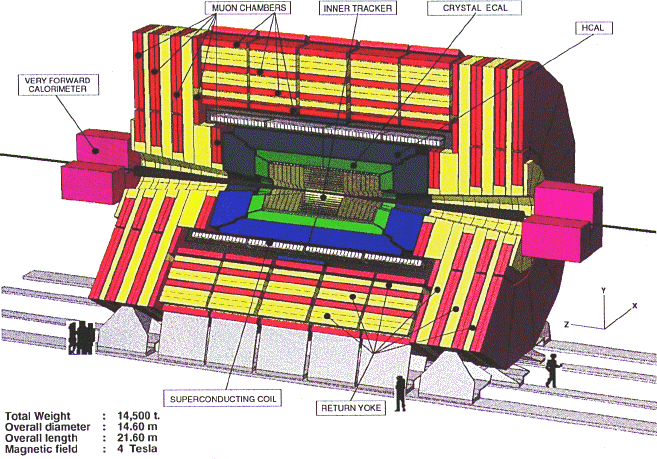 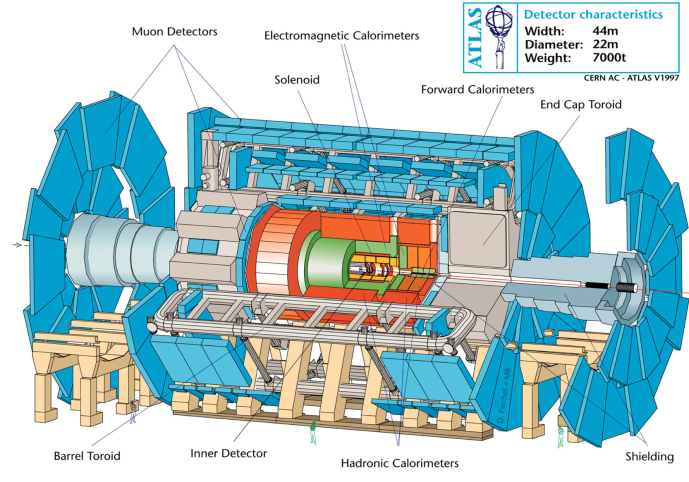 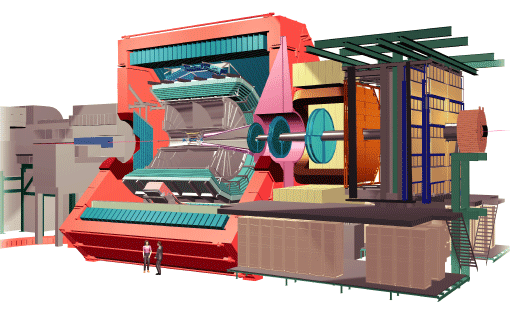 Stoecker
Senger
Gazdzicki
Xiao
10-Oct-08
Summary of the Summary
Too many superb results to summarize in 30 minutes !
The past is prologue to an exciting future
Most importantly: Local Organizing Committee
Xiangzhou Cai
Weiqin Chao 
Liewen Chen 
Jianping Cheng 
Jinghua Fu 
Yuanning Gao 
Xiaomei Li 
Zuotang Liang
Feng Liu 
Yuxin Liu 
Qing Wang 
Qun Wang 
Hushan Xu 
Daicui Zhou 
Pengfei Zhuang 
Bingsong Zou
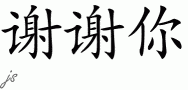 10-Oct-08